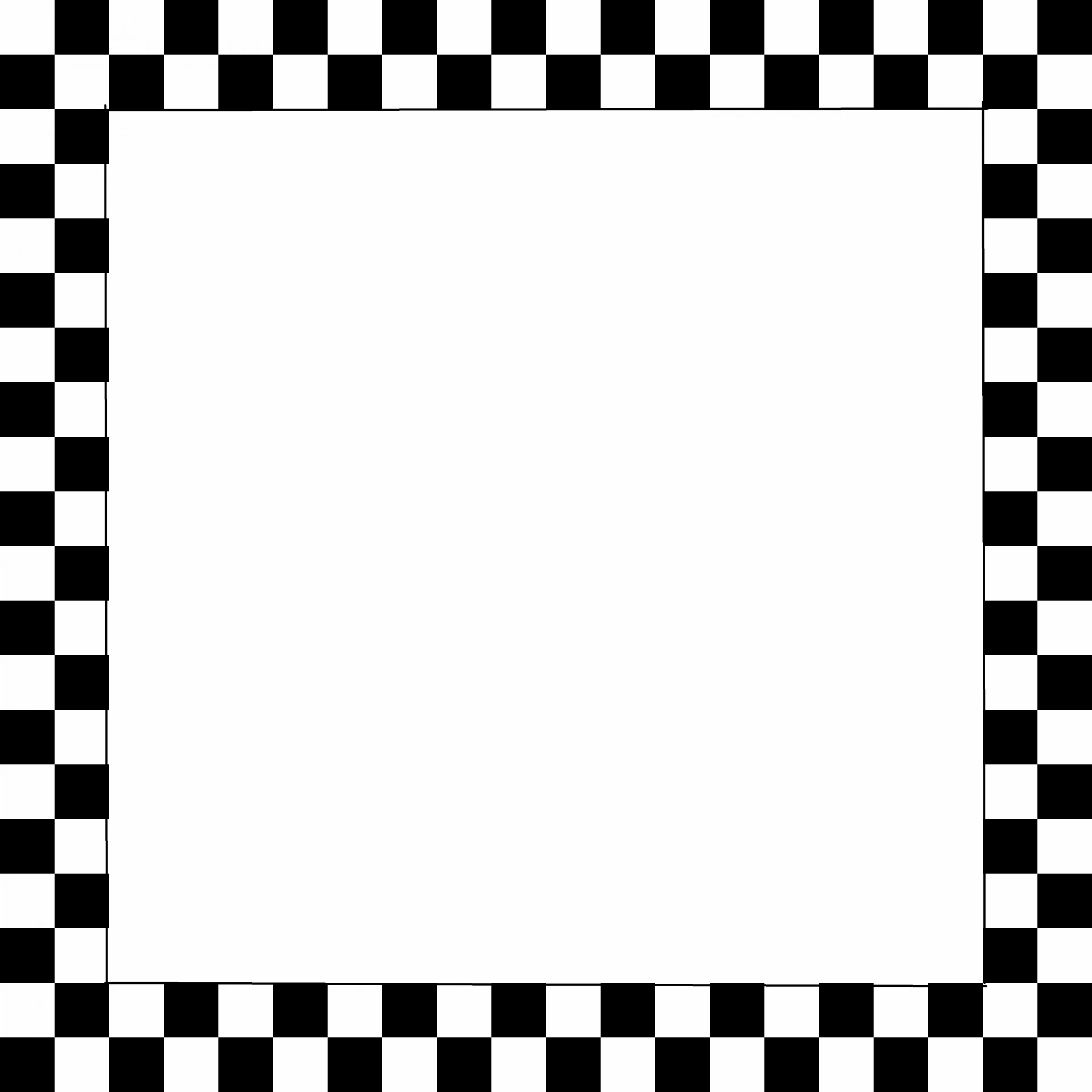 МКДОУ детский сад  «Красная шапочка» р.п.Линево Искитимский район Новосибирская областьВсе играют в шашки!
Основные правила игры в шашки


Кружковая работа педагога 
Брынских О.В.


2020
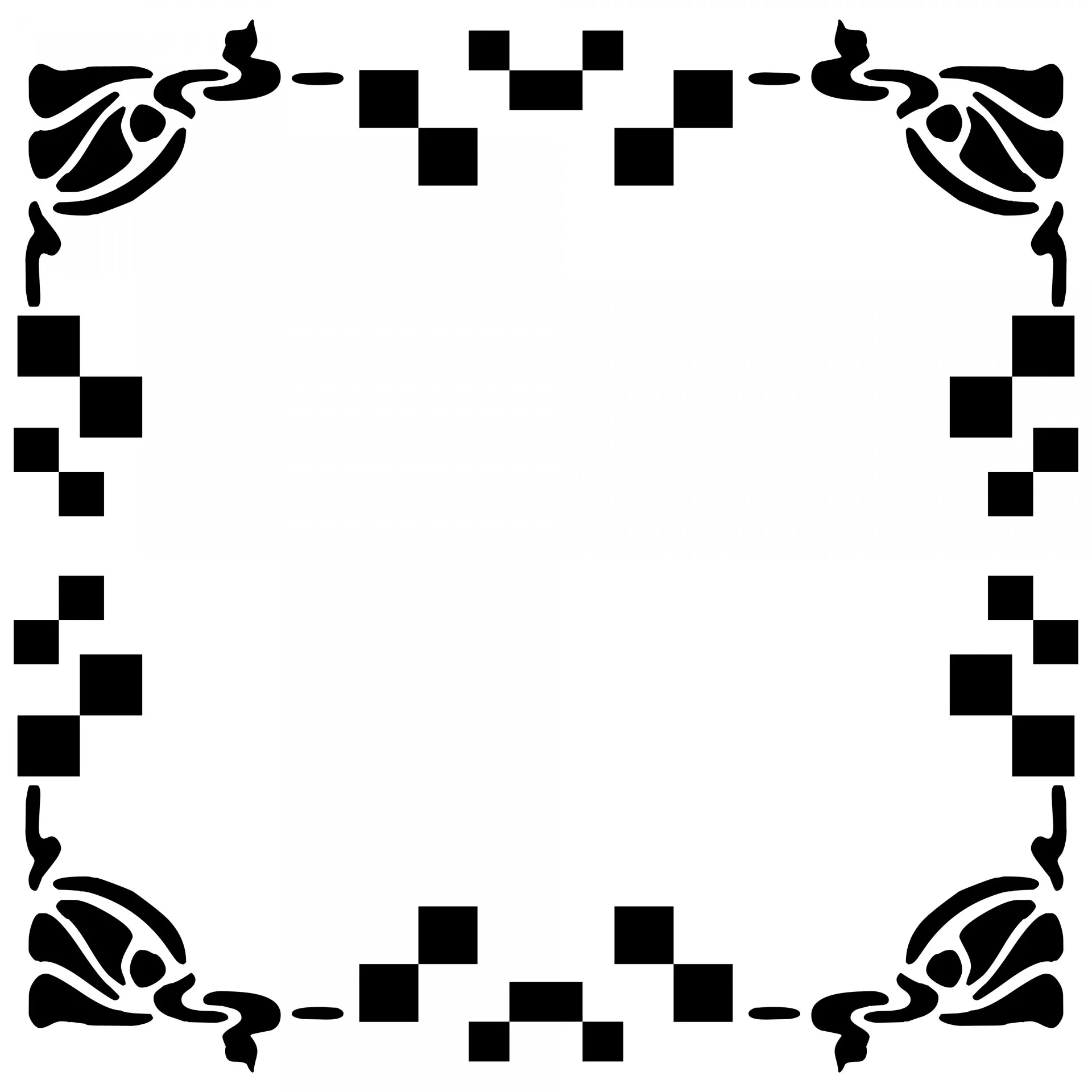 Предметы необходимые для игры в шашки
Шашечная доска (устар. шашечница) — игровое поле для игры в шашки. Представляет собой набор квадратов (клеток), располагающихся рядом друг с другом в виде квадратной сетки. Клетки бывают двух цветов: традиционно это чёрный (тёмный) и белый (светлый) цвета.
Шашки – фишки, расположенные на шашечной доске. У каждого игрока 12 штук : черные и белые. Во время партии каждому игроку принадлежат шашки одного цвета: чёрного или белого (иногда других цветов, один из которых, считается тёмным, а другой — светлым)
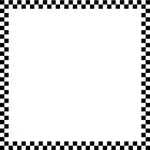 Вертикаль доски для игры в шашки обозначена цифрами, Горизонталь обозначена буквами
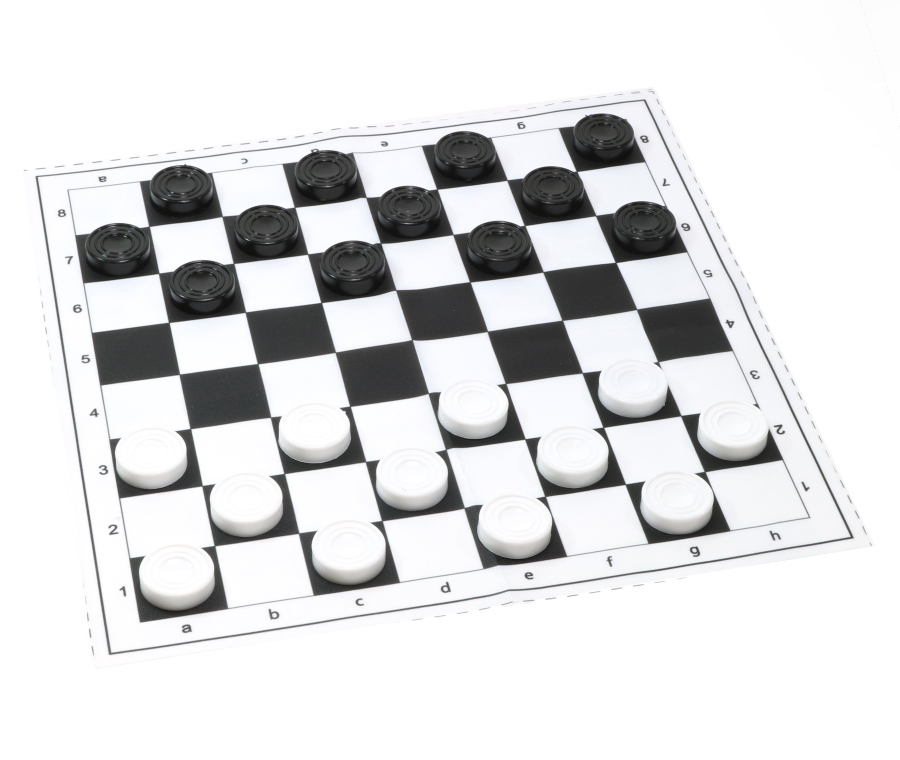 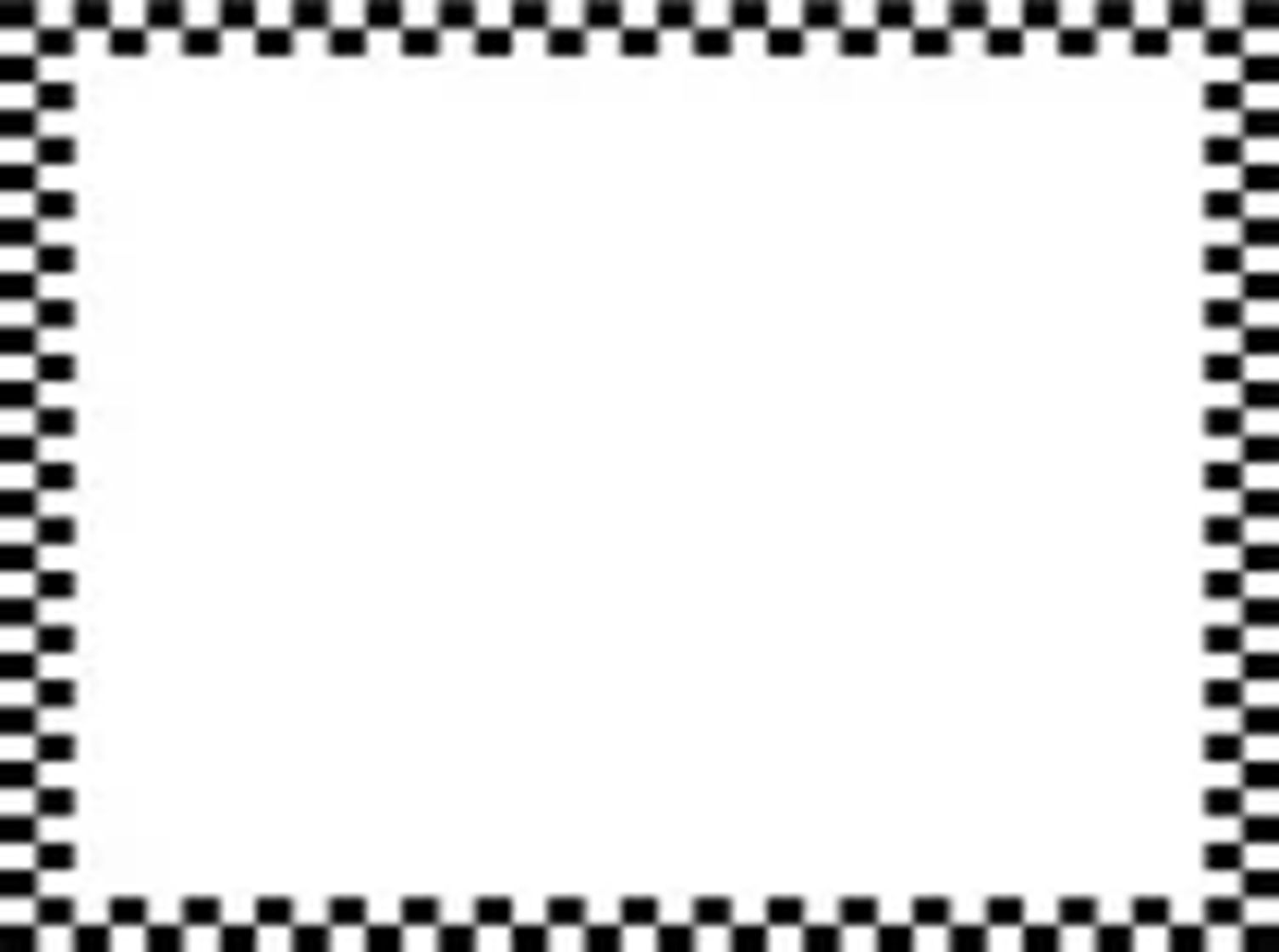 Шашки располагают на черных клетках, посредине .Ходы осуществляются только по черным клеткам – по диагонали!
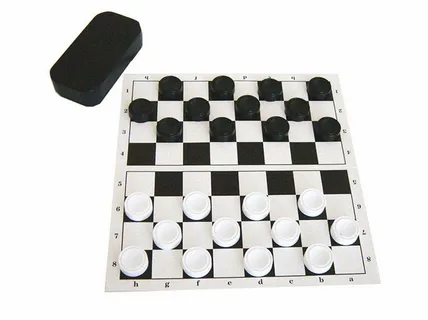 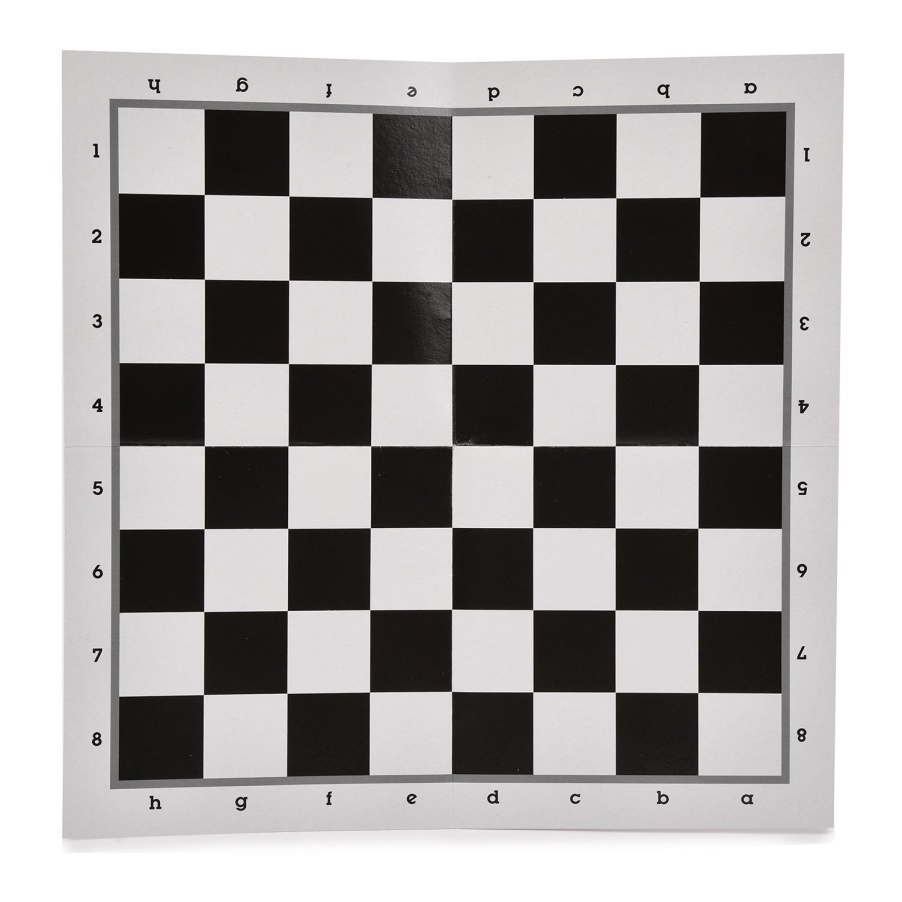 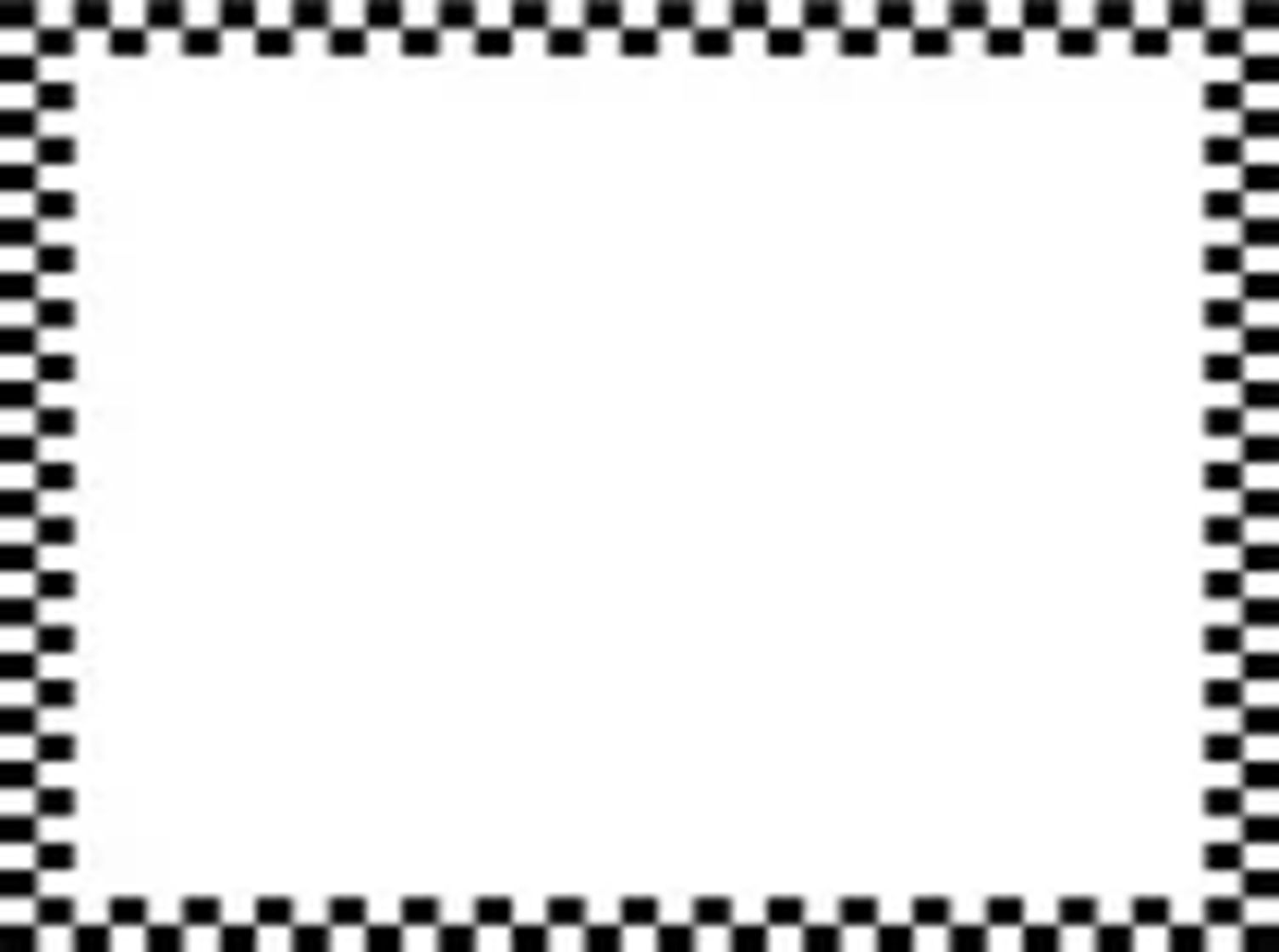 Самый первый раз игроки разыгрывают цвет шашек.Первый ход начинает игрок, у которого шашки белого цвета!
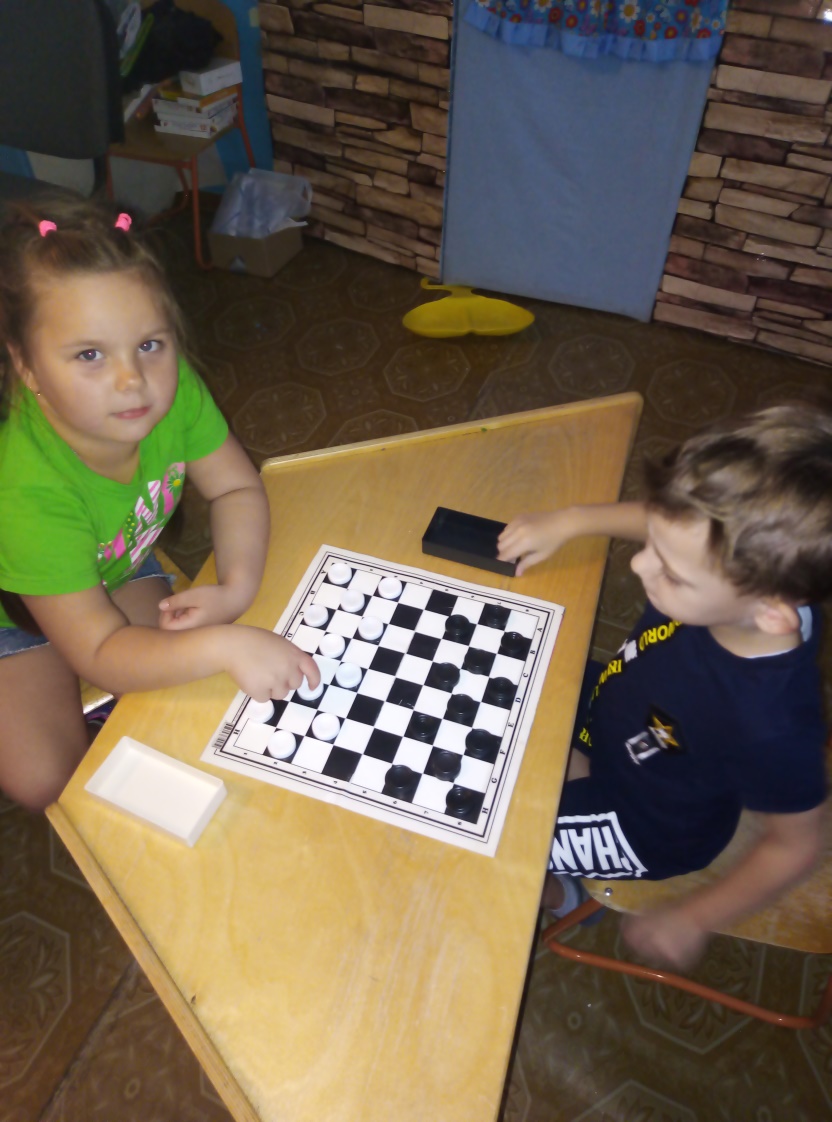 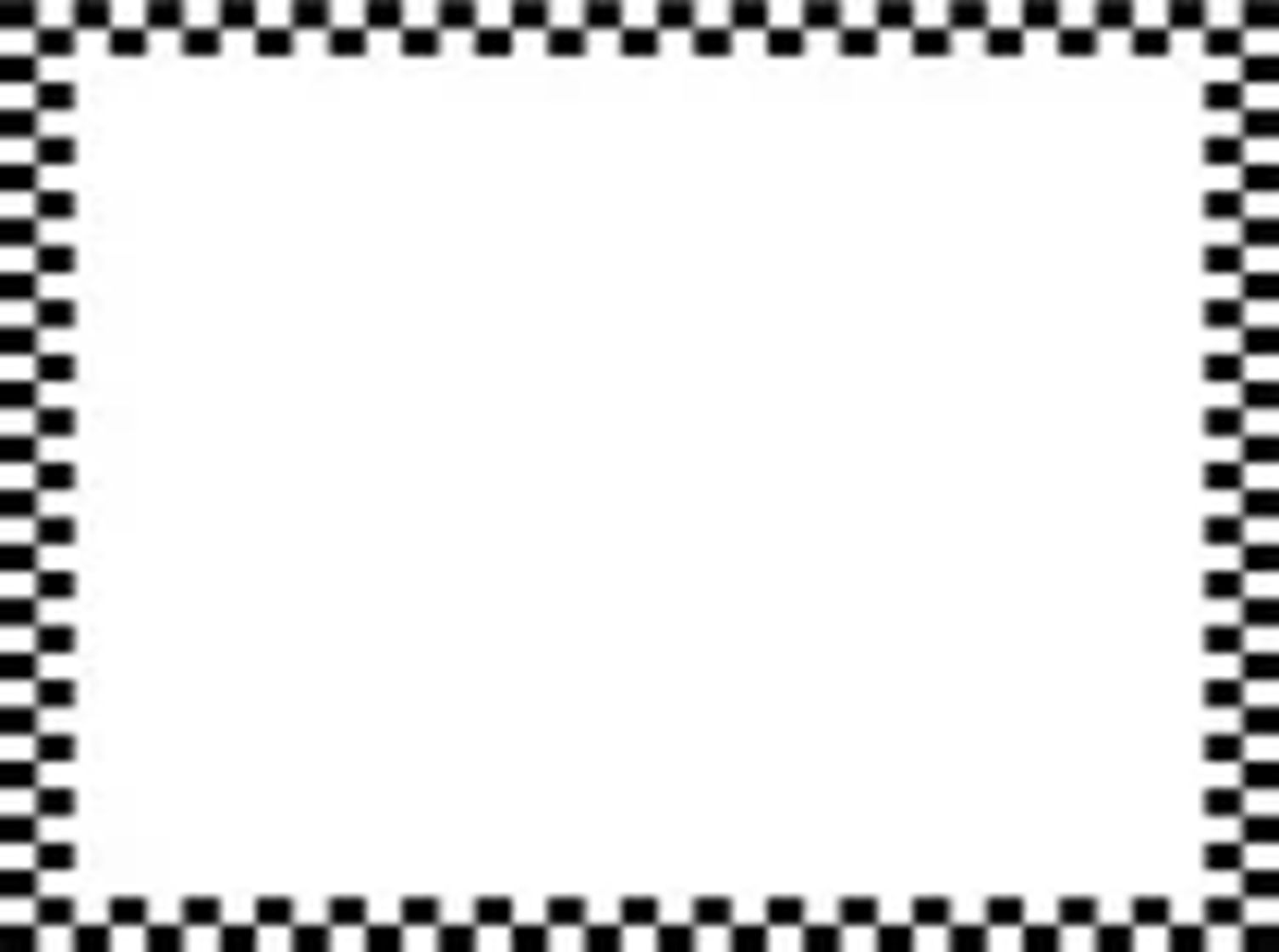 Взял шашку – делай ход!Другой шашкой ходить нельзя! Отпустил шашку – ход сделан! Шашка ходит только на одну клетку и только вперед – назад ходить нельзя!
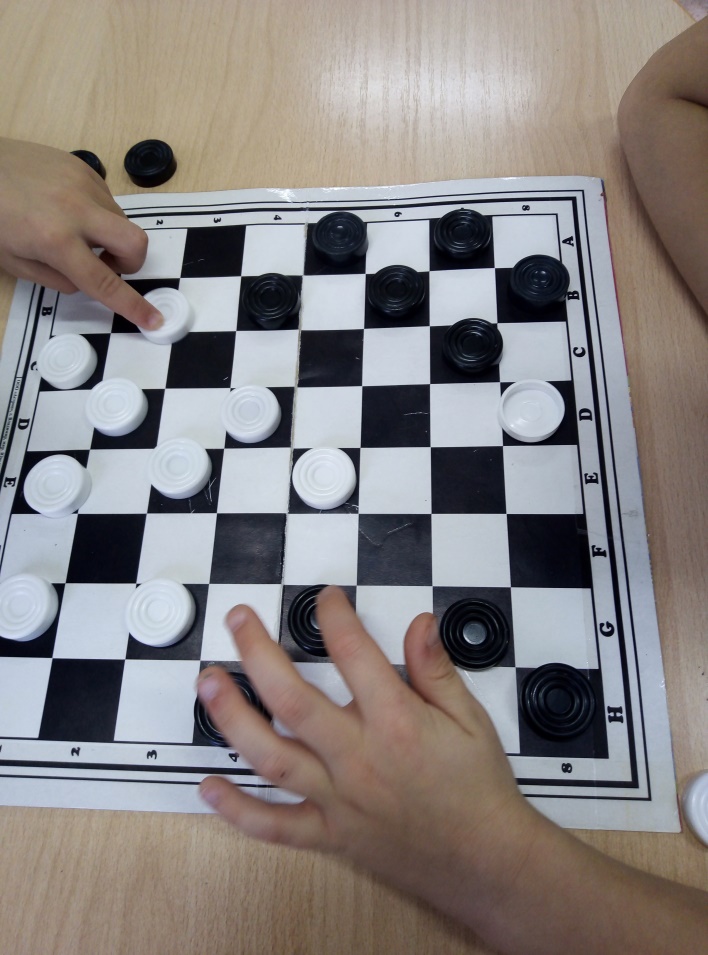 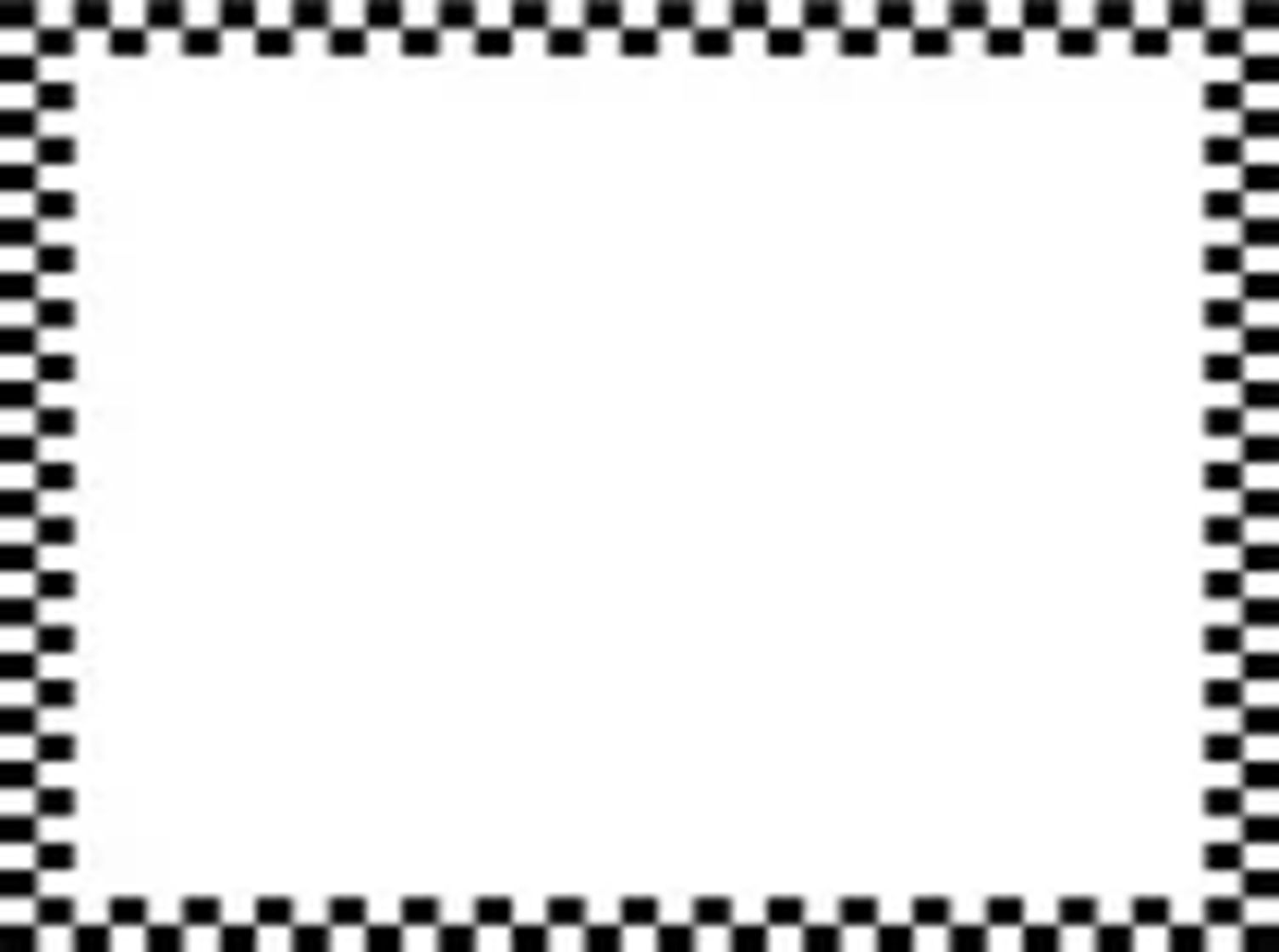 Если есть взятие шашки – «бить» обязательно.Если одну можно взять – «бьем» одну, если две и больше – «бьем» все возможные!
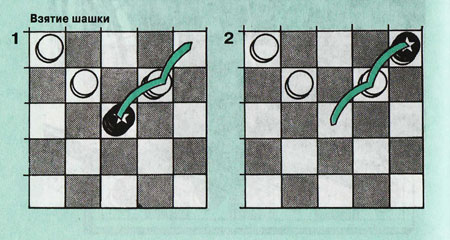 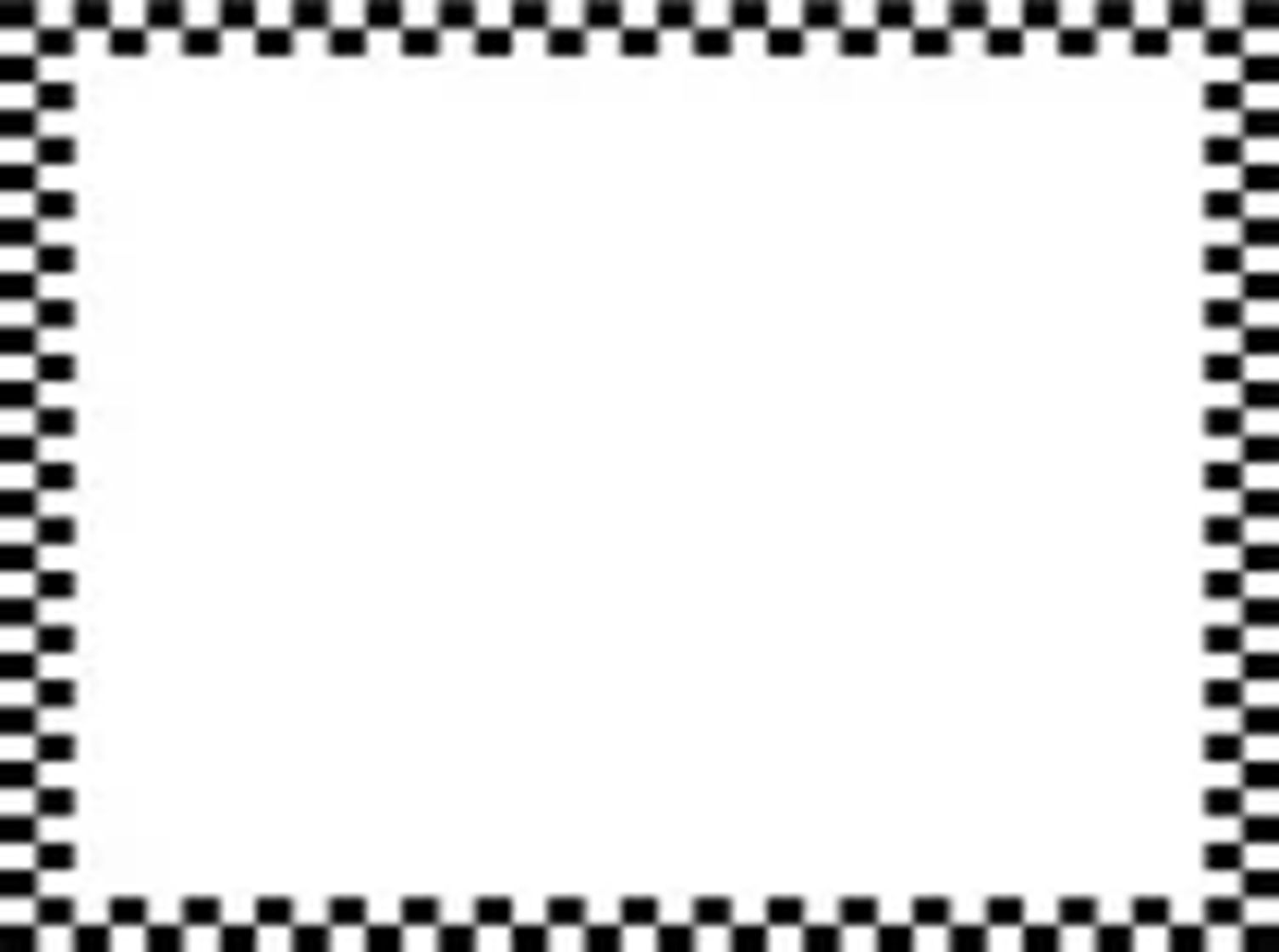 «Бьем» шашки  только по ходу шашки!
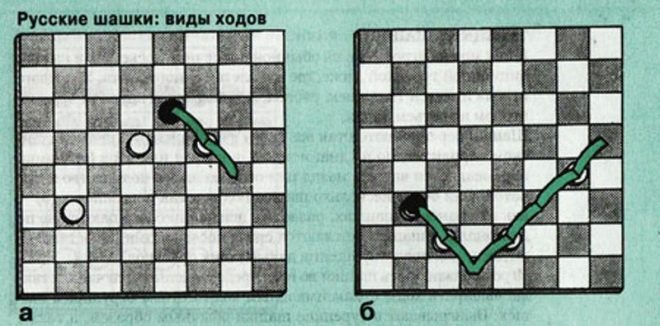 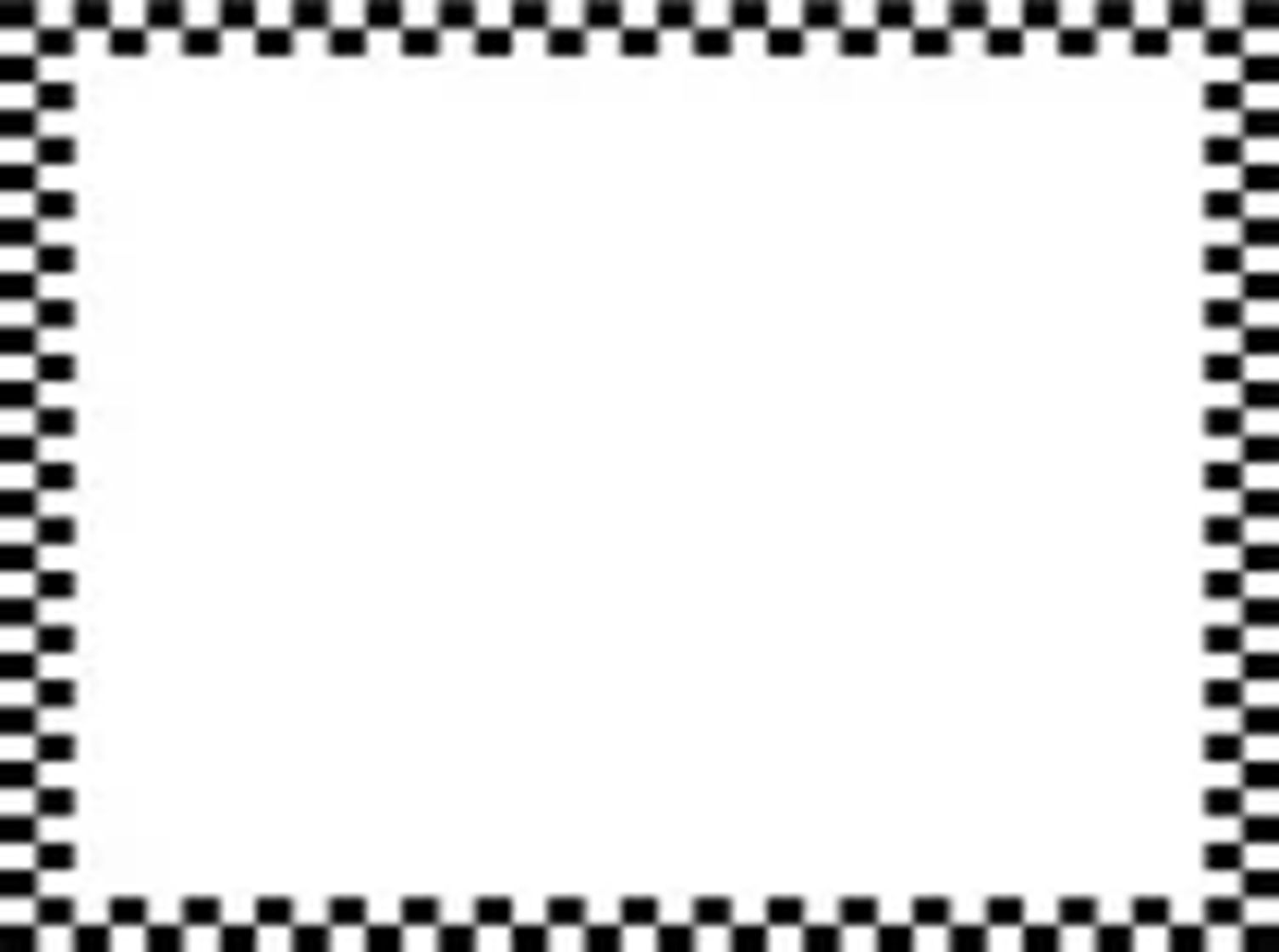 Назад «бить» шашки можно!
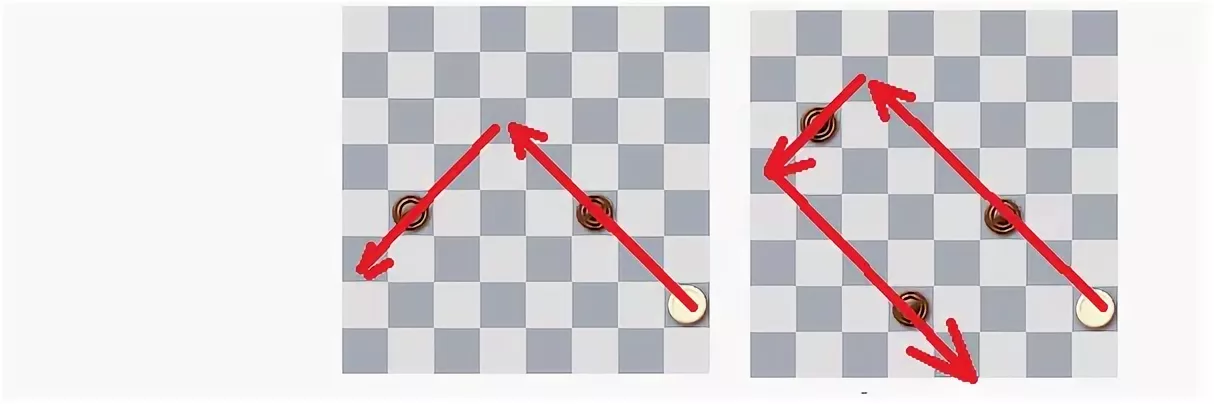 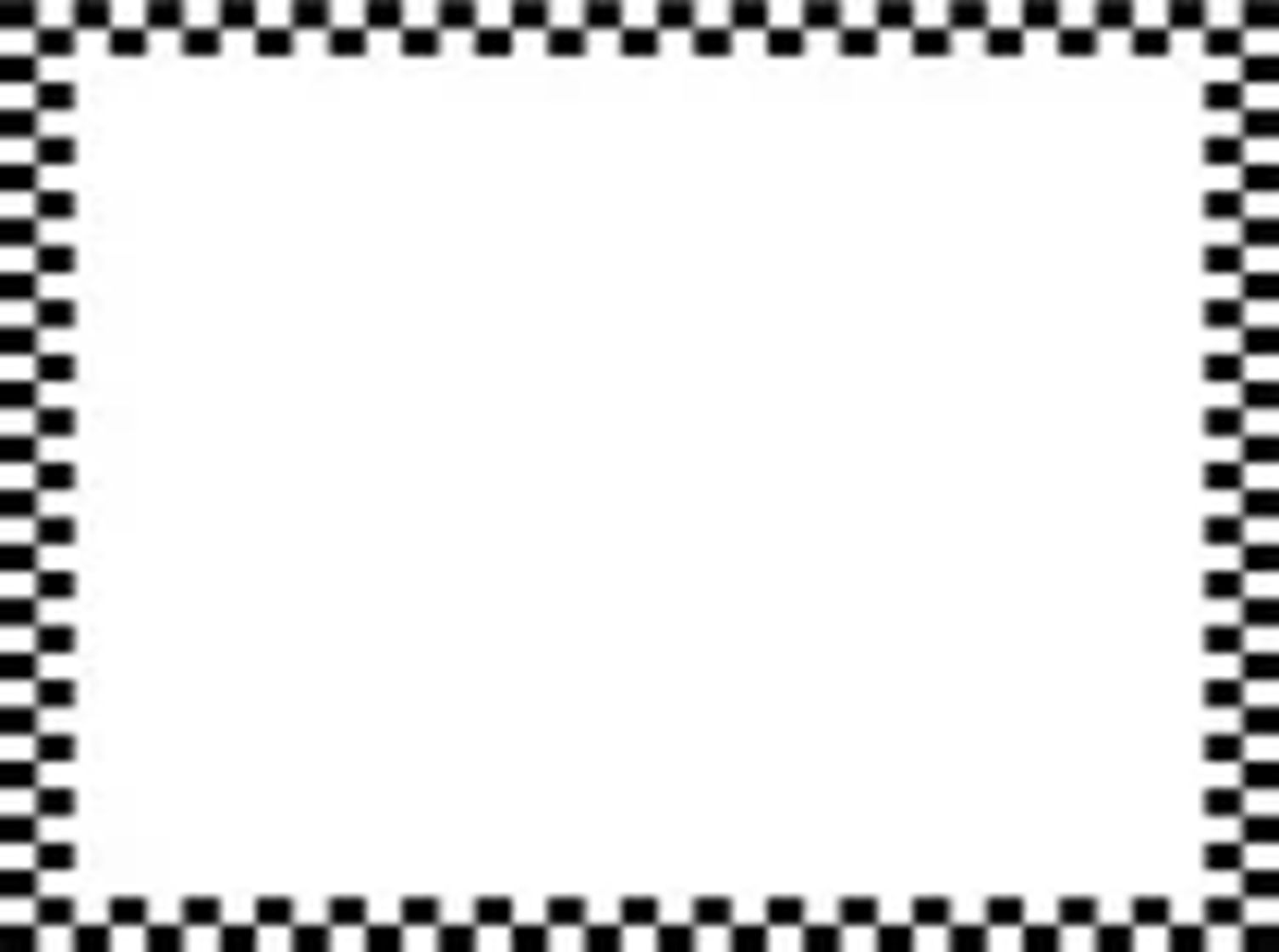 Шашка дошла до крайней линии соперника – она становится дамкой
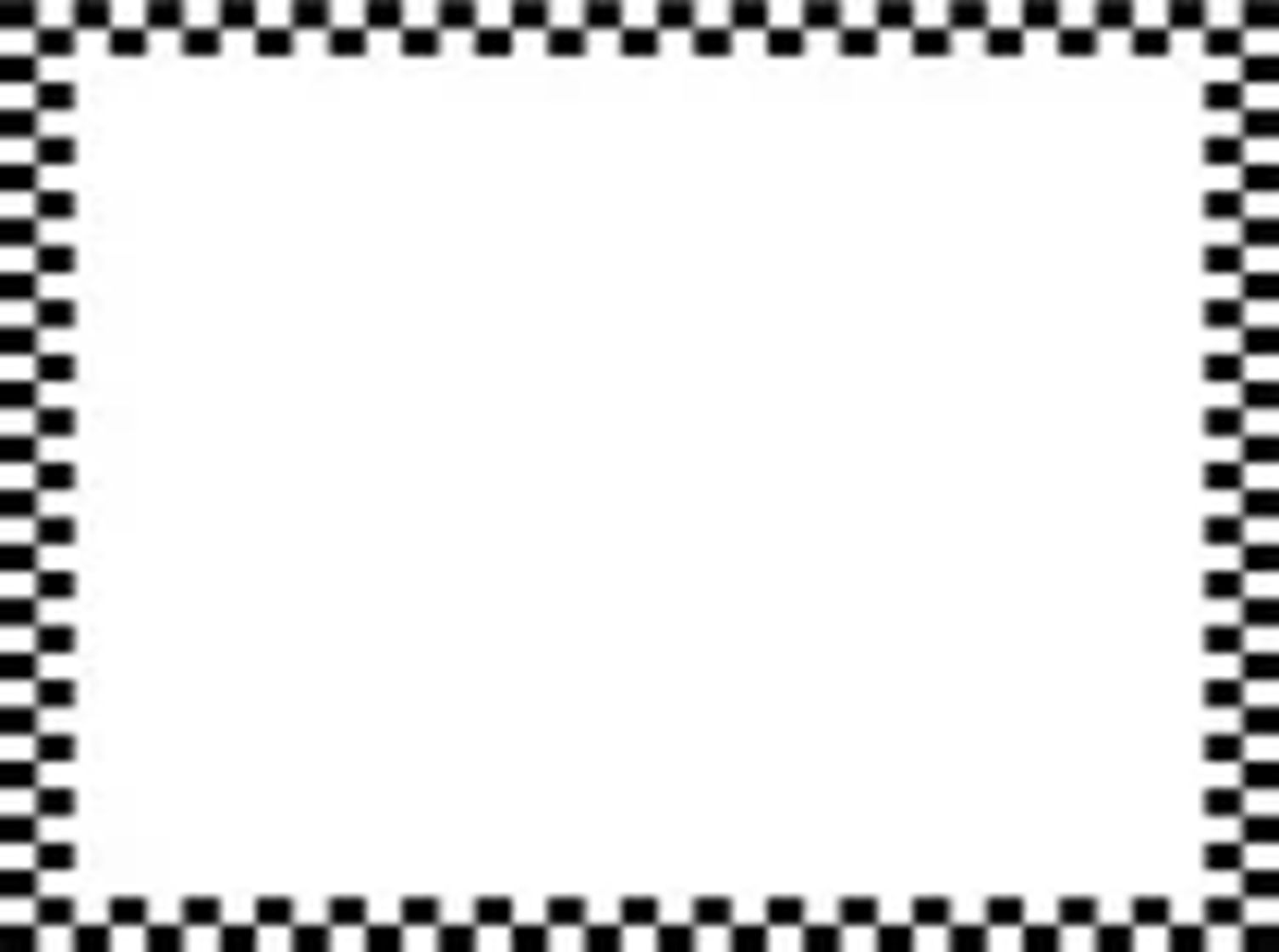 Дамка может ходить на  несколько клеток по диагонали вперед и назад! Дамка бьет  на правах дамки!
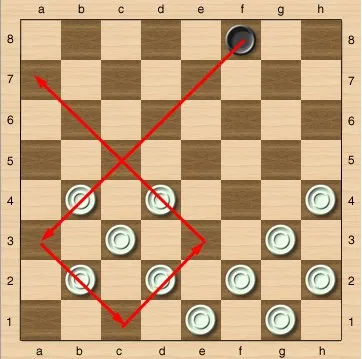 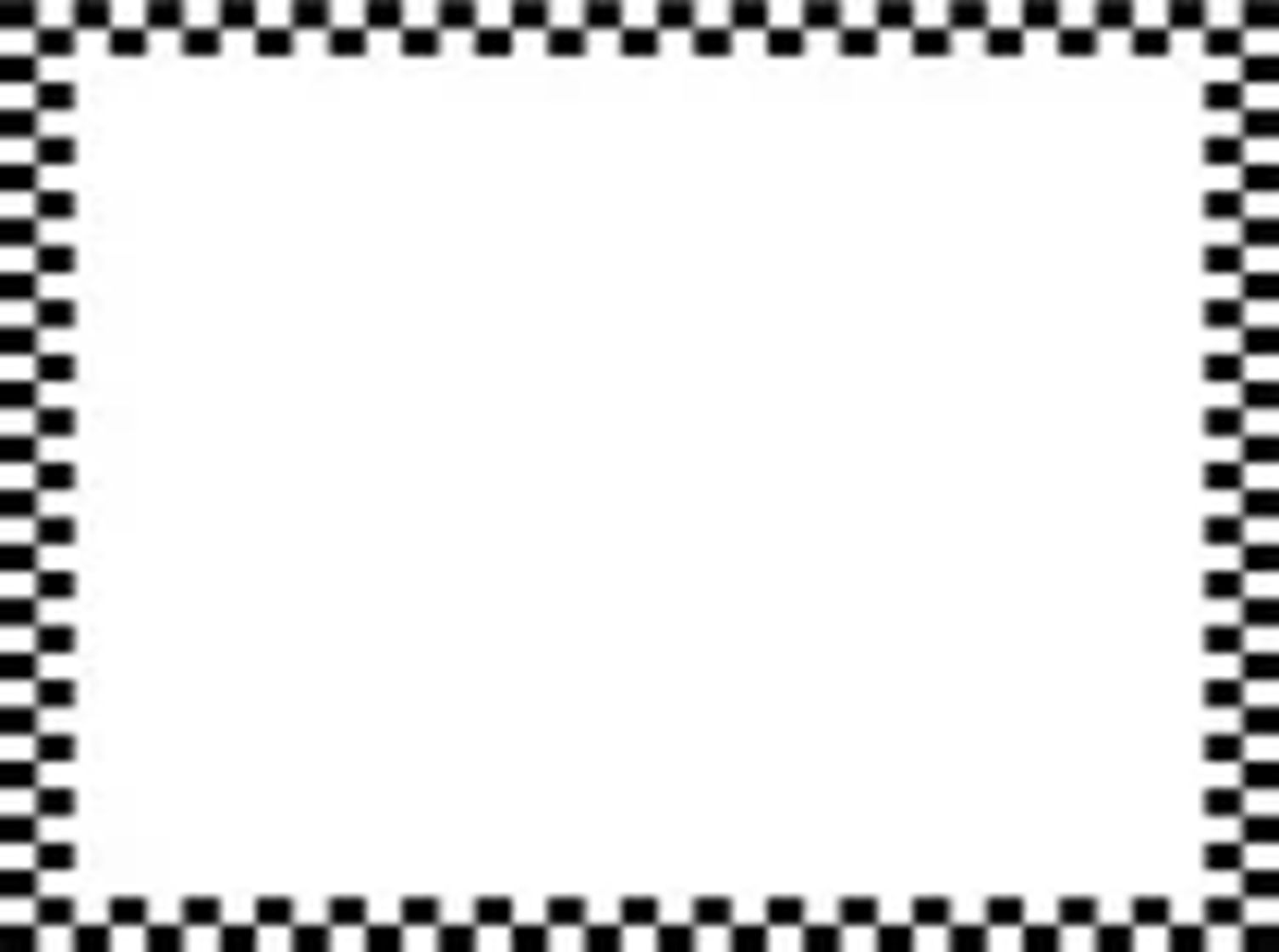 Если у соперников остается по одной–две дамки, то партия имеет значение «Ничья!»
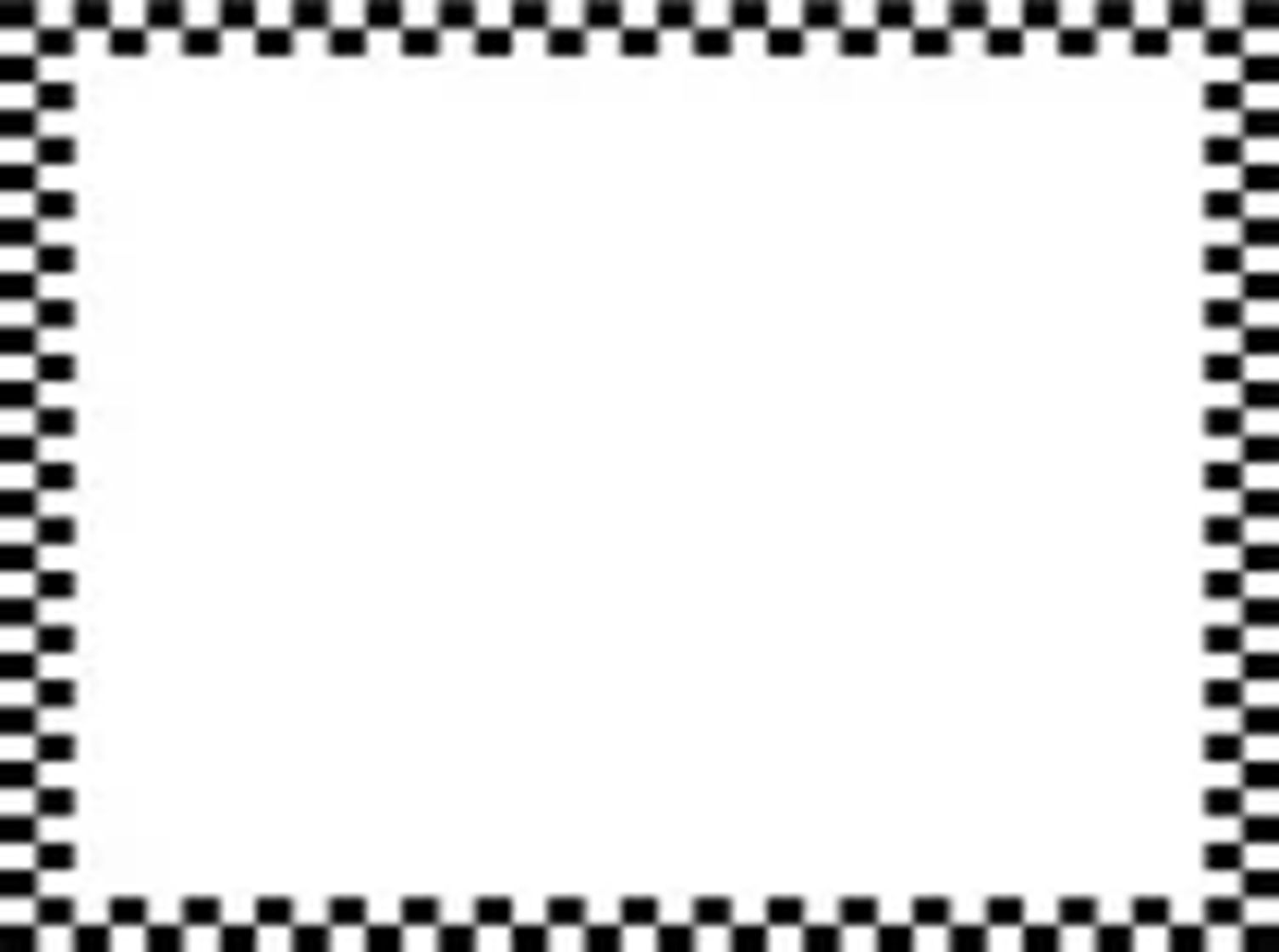 Чтобы поймать дамку, нужно сделать 15 ходов : 14 сделали на 15  «ловим» дамку (в том случае, если у соперника нет шашек)
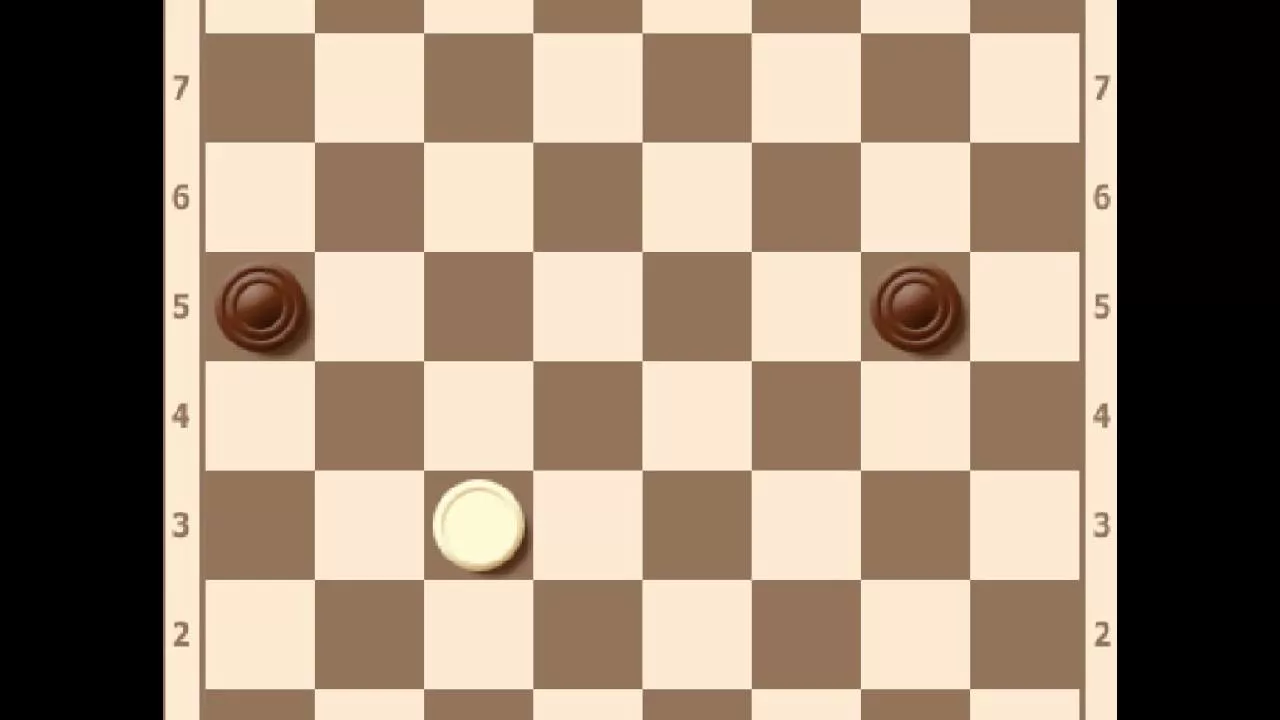 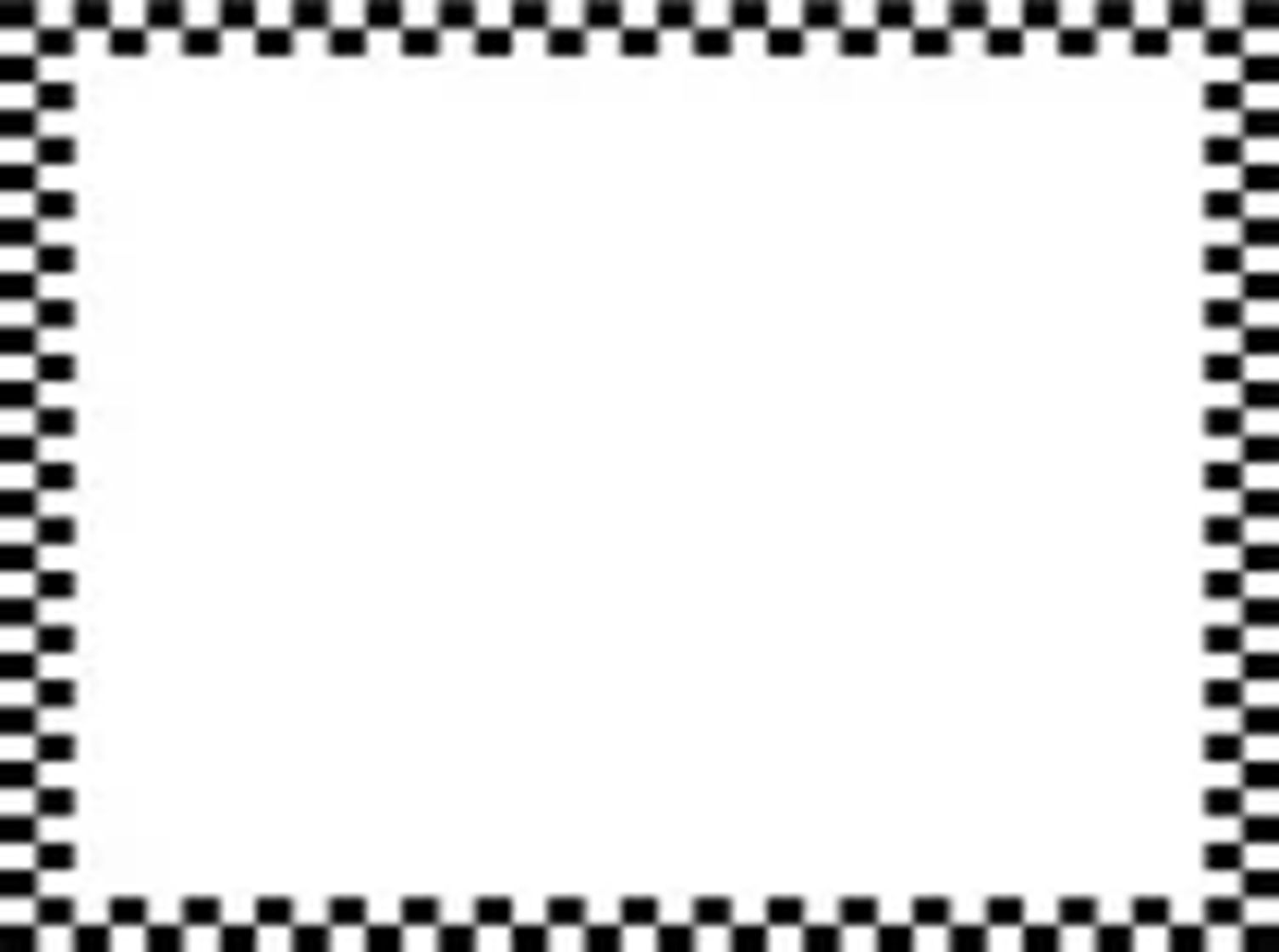 Победитель тот, кто уничтожил все шашки соперника
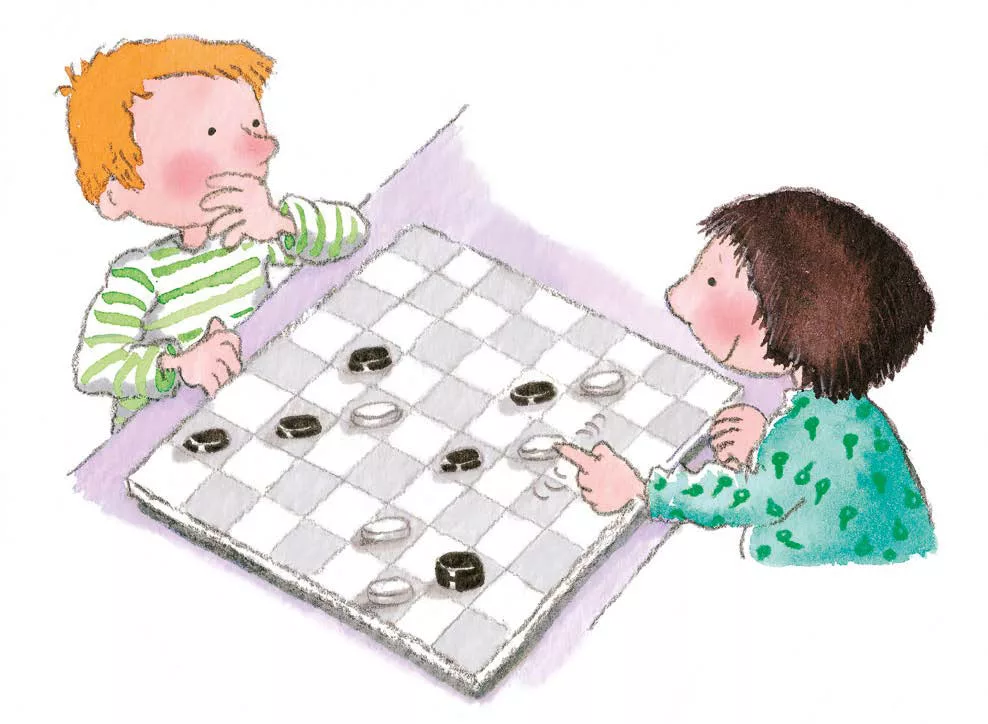 Играйте в шашки!